11. Sınıf:KUVVET ve HAREKET ünitesi Tork
Doç. Dr. Ali ERYILMAZ
[Speaker Notes: Derse baişıyoruz. İlk Sunu]
Ne Öğreneceğiz: KAZANIMLAR
1.8. Tork
11.1.8.1. Kuvvetin etkisinden yola çıkarak torku (kuvvet momentini) açıklar ve örnekler verir.
11.1.8.2. Torkun bağlı olduğu değişkenleri analiz eder ve tork vektörünün yönünü belirler.
a. Öğrencilerin deney yaparak ve simülasyonlar kullanarak torkun bağlı olduğu değişkenler ile ilgili sonuçlar çıkarmaları sağlanır.
11.1.8.3. Tork kavramı ile ilgili günlük hayattan problem durumları ortaya koyar ve çözüm yolları üretir.
[Speaker Notes: Kazanımların önemini vurgulayalım. Niye paylaşmaya değer görüyoruz.]
Neler Yapacağız?
Geçen Hafta Neler Öğrendik
Musluk Hangi Tarafa Kapanıyordu?
Vida Hangi Tarafa Açılıyordu?
Tork (Kuvvet Momenti) Keşfedelim
Tork (Kuvvet Momenti)
Tork (Kuvvet Momenti) Yönü
Toplam Tork (Kuvvet Momenti)
Evimizi Su Basmasın!!!
Vidamızı Kırmayalım!!!
Günün Özeti
Soru Çözümü
[Speaker Notes: İzlence]
Geçen Hafta Neler Öğrendik?
Hangisi Daha Yukarı Zıplar?
“Momentum Ne Zaman Korunur” Keşfedelim
Momentum Ne Zaman Korunur
Çarpışma Türleri
Elastik Çarpışma
Tamamen İnelastik Çarpışma
Momentum: Dene-Çöz
Hangisi Daha Yukarı Zıplar?
Günün Özeti
Soru Çözümü
Geçen Hafta Neler Öğrendik
Musluk Hangi Tarafa Kapanıyordu?
Vida Hangi Tarafa Açılıyordu?
Tork (Kuvvet Momenti) Keşfedelim
Tork (Kuvvet Momenti)
Tork (Kuvvet Momenti) Yönü
Toplam Tork (Kuvvet Momenti)
Evimizi Su Basmasın!!!
Vidamızı Kırmayalım!!!
Günün Özeti
Soru Çözümü
Hangi Tarafa Kapanıyordu?
Geçen Hafta Neler Öğrendik
Musluk Hangi Tarafa Kapanıyordu?
Vida Hangi Tarafa Açılıyordu?
Tork (Kuvvet Momenti) Keşfedelim
Tork (Kuvvet Momenti)
Tork (Kuvvet Momenti) Yönü
Toplam Tork (Kuvvet Momenti)
Evimizi Su Basmasın!!!
Vidamızı Kırmayalım!!!
Günün Özeti
Soru Çözümü
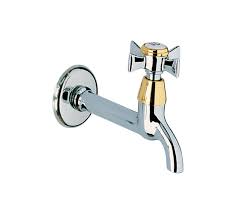 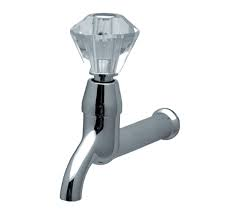 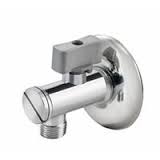 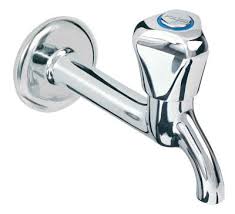 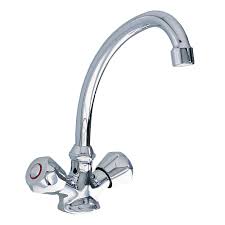 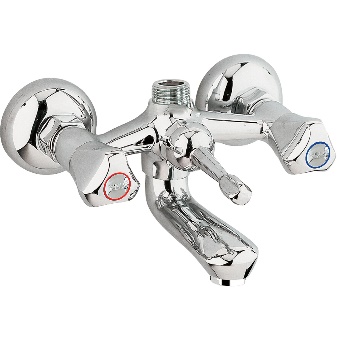 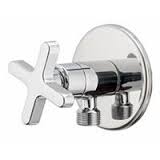 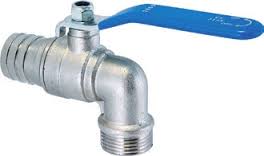 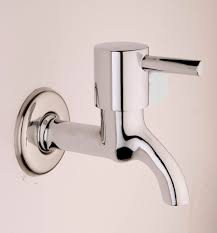 [Speaker Notes: İzlence]
Hangi Tarafa Kapanıyordu?
Bilmezseniz!!!
Geçen Hafta Neler Öğrendik
Musluk Hangi Tarafa Kapanıyordu?
Vida Hangi Tarafa Açılıyordu?
Tork (Kuvvet Momenti) Keşfedelim
Tork (Kuvvet Momenti)
Tork (Kuvvet Momenti) Yönü
Toplam Tork (Kuvvet Momenti)
Evimizi Su Basmasın!!!
Vidamızı Kırmayalım!!!
Günün Özeti
Soru Çözümü
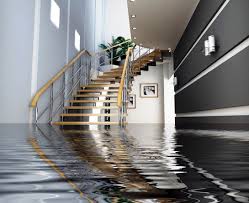 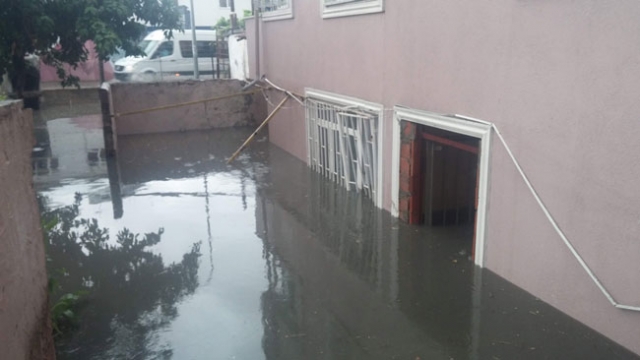 [Speaker Notes: İzlence]
Hangi Tarafa Açılıyordu?
Geçen Hafta Neler Öğrendik
Musluk Hangi Tarafa Kapanıyordu?
Vida Hangi Tarafa Açılıyordu?
Tork (Kuvvet Momenti) Keşfedelim
Tork (Kuvvet Momenti)
Tork (Kuvvet Momenti) Yönü
Toplam Tork (Kuvvet Momenti)
Evimizi Su Basmasın!!!
Vidamızı Kırmayalım!!!
Günün Özeti
Soru Çözümü
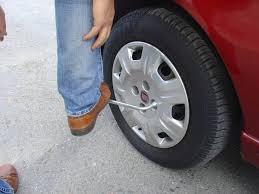 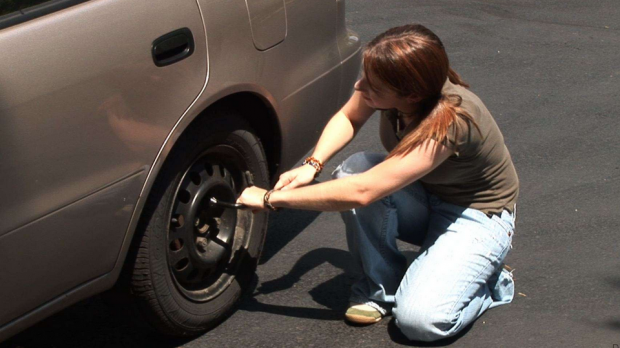 [Speaker Notes: İzlence]
Hangi Tarafa Açılıyordu?
Bilemezseniz!!!
Geçen Hafta Neler Öğrendik
Musluk Hangi Tarafa Kapanıyordu?
Vida Hangi Tarafa Açılıyordu?
Tork (Kuvvet Momenti) Keşfedelim
Tork (Kuvvet Momenti)
Tork (Kuvvet Momenti) Yönü
Toplam Tork (Kuvvet Momenti)
Evimizi Su Basmasın!!!
Vidamızı Kırmayalım!!!
Günün Özeti
Soru Çözümü
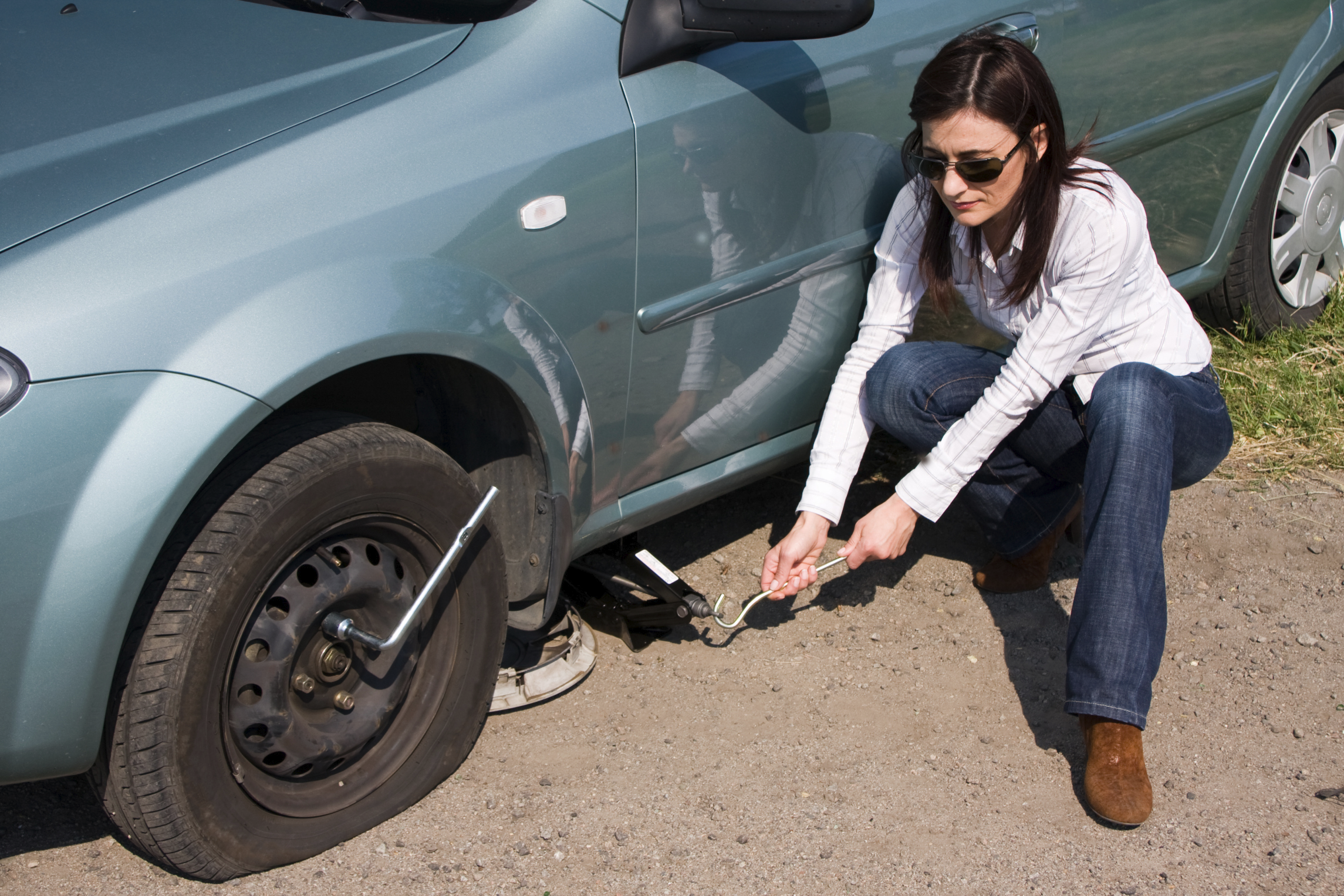 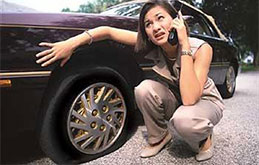 [Speaker Notes: İzlence]
Tork (Kuvvet Momenti)
Geçen Hafta Neler Öğrendik
Musluk Hangi Tarafa Kapanıyordu?
Vida Hangi Tarafa Açılıyordu?
Tork (Kuvvet Momenti) Keşfedelim
Tork (Kuvvet Momenti)
Tork (Kuvvet Momenti) Yönü
Toplam Tork (Kuvvet Momenti)
Evimizi Su Basmasın!!!
Vidamızı Kırmayalım!!!
Günün Özeti
Soru Çözümü
Aktivite Zamanı: Kapıyı en kolay nasıl açarım.
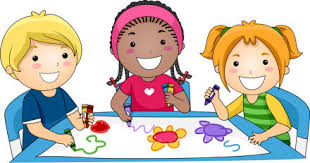 [Speaker Notes: İzlence]
Tork (Kuvvet Momenti)
Geçen Hafta Neler Öğrendik
Musluk Hangi Tarafa Kapanıyordu?
Vida Hangi Tarafa Açılıyordu?
Tork (Kuvvet Momenti) Keşfedelim
Tork (Kuvvet Momenti)
Tork (Kuvvet Momenti) Yönü
Toplam Tork (Kuvvet Momenti)
Evimizi Su Basmasın!!!
Vidamızı Kırmayalım!!!
Günün Özeti
Soru Çözümü
Aktivite Sonuçlarını Özetleyelim
Moment 	Dönme eksenine dik kuvvet ile doğru orantılı
Moment	Uygulanan kuvvetin dönme eksenine dik uzaklığı ile doğru orantılı
r.F.SinƟ
=
.
=
x
Tork =
[Speaker Notes: İzlence]
Tork (Kuvvet Momenti)
Geçen Hafta Neler Öğrendik
Musluk Hangi Tarafa Kapanıyordu?
Vida Hangi Tarafa Açılıyordu?
Tork (Kuvvet Momenti) Keşfedelim
Tork (Kuvvet Momenti)
Tork (Kuvvet Momenti) Yönü
Toplam Tork (Kuvvet Momenti)
Evimizi Su Basmasın!!!
Vidamızı Kırmayalım!!!
Günün Özeti
Soru Çözümü
Kuvvetin Hangi Büyüklüğünü Alalım?
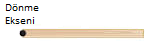 r.F.SinƟ
=
x
[Speaker Notes: İzlence]
Tork (Kuvvet Momenti)
Geçen Hafta Neler Öğrendik
Musluk Hangi Tarafa Kapanıyordu?
Vida Hangi Tarafa Açılıyordu?
Tork (Kuvvet Momenti) Keşfedelim
Tork (Kuvvet Momenti)
Tork (Kuvvet Momenti) Yönü
Toplam Tork (Kuvvet Momenti)
Evimizi Su Basmasın!!!
Vidamızı Kırmayalım!!!
Günün Özeti
Soru Çözümü
Hangi Uzunluğu Alalım?
F5    F6
F7    F8
F1    F2
F3    F4
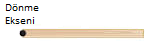 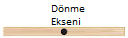 r.F.SinƟ
=
x
[Speaker Notes: İzlence]
Tork (Kuvvet Momenti)
Geçen Hafta Neler Öğrendik
Musluk Hangi Tarafa Kapanıyordu?
Vida Hangi Tarafa Açılıyordu?
Tork (Kuvvet Momenti) Keşfedelim
Tork (Kuvvet Momenti)
Tork (Kuvvet Momenti) Yönü
Toplam Tork (Kuvvet Momenti)
Evimizi Su Basmasın!!!
Vidamızı Kırmayalım!!!
Günün Özeti
Soru Çözümü
Hangi Açıyı Alalım?
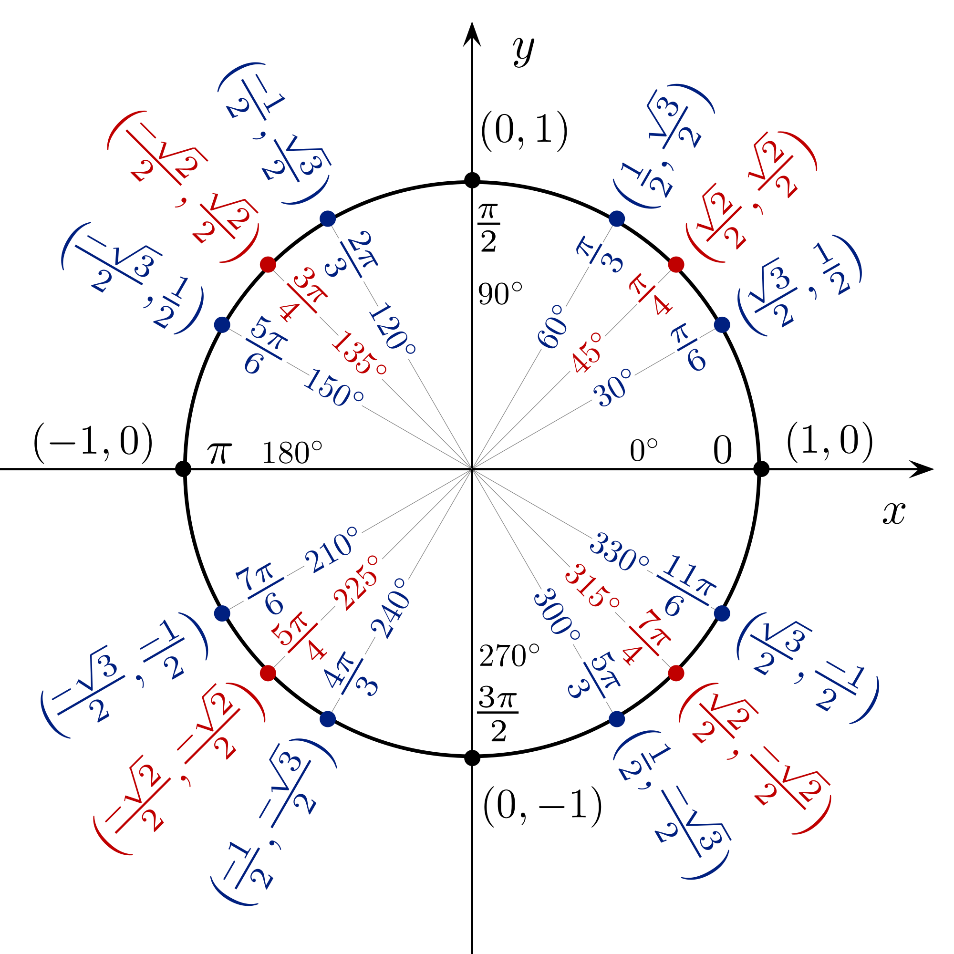 r.F.SinƟ
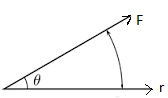 =
x
[Speaker Notes: İzlence]
Tork (Kuvvet Momenti)
Geçen Hafta Neler Öğrendik
Musluk Hangi Tarafa Kapanıyordu?
Vida Hangi Tarafa Açılıyordu?
Tork (Kuvvet Momenti) Keşfedelim
Tork (Kuvvet Momenti)
Tork (Kuvvet Momenti) Yönü
Toplam Tork (Kuvvet Momenti)
Evimizi Su Basmasın!!!
Vidamızı Kırmayalım!!!
Günün Özeti
Soru Çözümü
Torkun Yönü ve Dönderme Yönü
Dışarı Doğru


İçeri Doğru
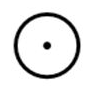 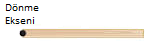 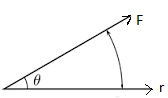 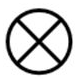 Dışarı Doğru


İçeri Doğru
Okun Ucu


Okun Kuyruğu
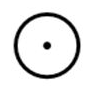 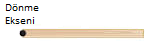 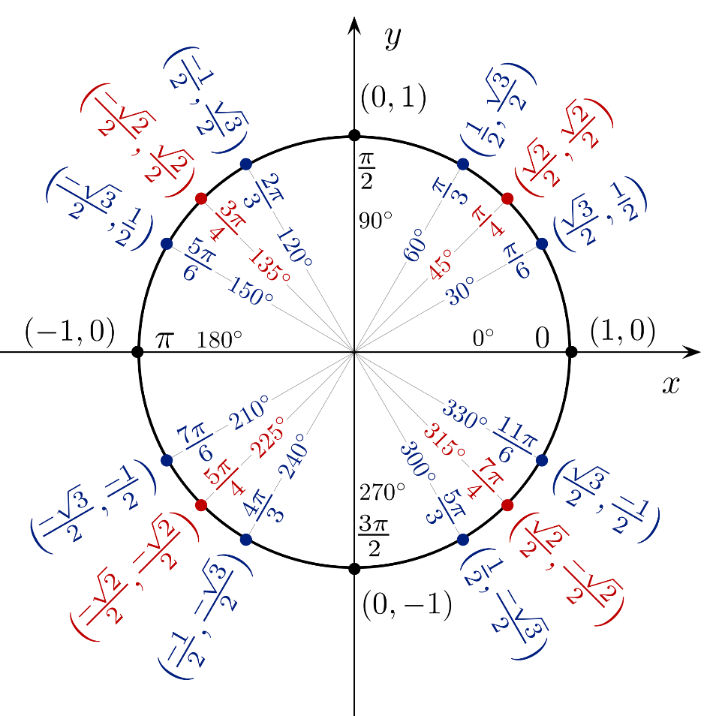 r.F.SinƟ
=
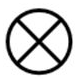 x
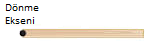 Dışarı Doğru

İçeri Doğru
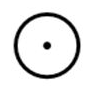 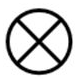 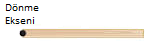 Sıfır. Yön yok.
[Speaker Notes: İzlence]
Tork (Kuvvet Momenti)
Geçen Hafta Neler Öğrendik
Musluk Hangi Tarafa Kapanıyordu?
Vida Hangi Tarafa Açılıyordu?
Tork (Kuvvet Momenti) Keşfedelim
Tork (Kuvvet Momenti)
Tork (Kuvvet Momenti) Yönü
Toplam Tork (Kuvvet Momenti)
Evimizi Su Basmasın!!!
Vidamızı Kırmayalım!!!
Günün Özeti
Soru Çözümü
Toplam Tork
Vektörel büyüklük olduğu için vektörel olarak toplanır.
Statik Denge (V = 0 ve/veya ω = 0) 


Dinamik Denge (V sabit ve/veya ω sabit)
ΣFnet = 0 ise V = 0 veya V sabit


Σ Mnet = 0 ise ω = 0 veya ω sabit
[Speaker Notes: İzlence]
Tork (Kuvvet Momenti)
Geçen Hafta Neler Öğrendik
Musluk Hangi Tarafa Kapanıyordu?
Vida Hangi Tarafa Açılıyordu?
Tork (Kuvvet Momenti) Keşfedelim
Tork (Kuvvet Momenti)
Tork (Kuvvet Momenti) Yönü
Toplam Tork (Kuvvet Momenti)
Evimizi Su Basmasın!!!
Vidamızı Kırmayalım!!!
Günün Özeti
Soru Çözümü
Toplam Tork: Hesaplayalım!!!
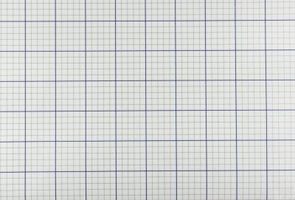 [Speaker Notes: İzlence]
Hangi Tarafa Kapanıyordu?
Evimizi Su Basmasın!!!
Geçen Hafta Neler Öğrendik
Musluk Hangi Tarafa Kapanıyordu?
Vida Hangi Tarafa Açılıyordu?
Tork (Kuvvet Momenti) Keşfedelim
Tork (Kuvvet Momenti)
Tork (Kuvvet Momenti) Yönü
Toplam Tork (Kuvvet Momenti)
Evimizi Su Basmasın!!!
Vidamızı Kırmayalım!!!
Günün Özeti
Soru Çözümü
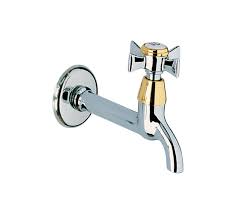 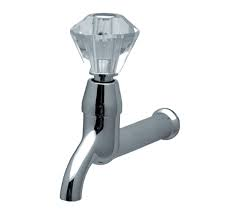 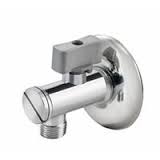 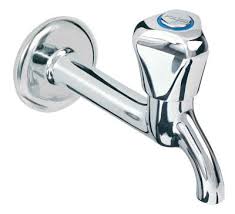 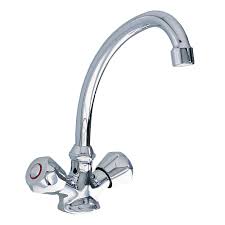 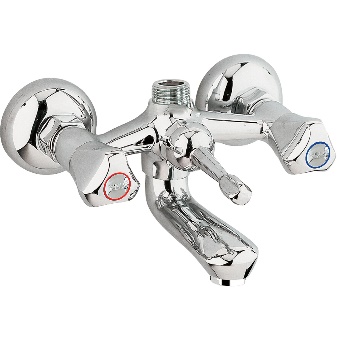 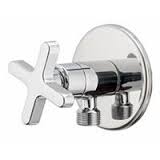 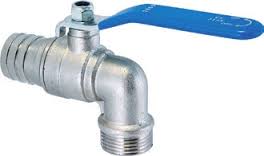 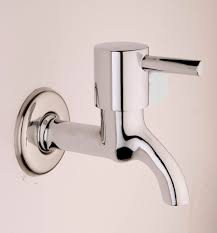 [Speaker Notes: İzlence]
Hangi Tarafa Açılıyordu?
Vidamızı Kırmayalım!!!
Geçen Hafta Neler Öğrendik
Musluk Hangi Tarafa Kapanıyordu?
Vida Hangi Tarafa Açılıyordu?
Tork (Kuvvet Momenti) Keşfedelim
Tork (Kuvvet Momenti)
Tork (Kuvvet Momenti) Yönü
Toplam Tork (Kuvvet Momenti)
Evimizi Su Basmasın!!!
Vidamızı Kırmayalım!!!
Günün Özeti
Soru Çözümü
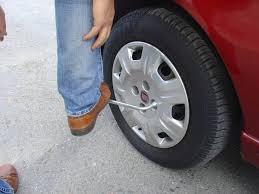 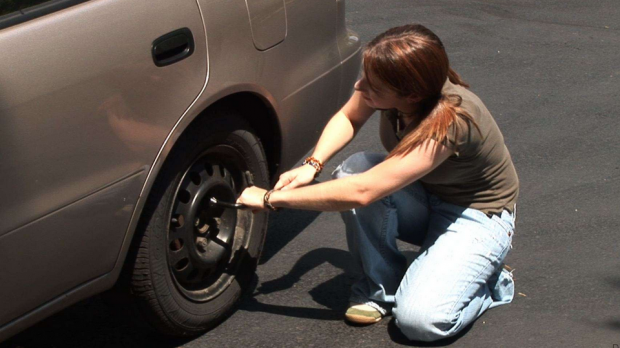 [Speaker Notes: İzlence]
Günün Özeti
Geçen Hafta Neler Öğrendik
Musluk Hangi Tarafa Kapanıyordu?
Vida Hangi Tarafa Açılıyordu?
Tork (Kuvvet Momenti) Keşfedelim
Tork (Kuvvet Momenti)
Tork (Kuvvet Momenti) Yönü
Toplam Tork (Kuvvet Momenti)
Evimizi Su Basmasın!!!
Vidamızı Kırmayalım!!!
Günün Özeti
Soru Çözümü
Geçen Hafta Neler Öğrendik
Musluk Hangi Tarafa Kapanıyordu?
Vida Hangi Tarafa Açılıyordu?
Tork (Kuvvet Momenti) Keşfedelim
Tork (Kuvvet Momenti)
Tork (Kuvvet Momenti) Yönü
Toplam Tork (Kuvvet Momenti)
Evimizi Su Basmasın!!!
Vidamızı Kırmayalım!!!
[Speaker Notes: İzlence]
Soru Çözümü
Geçen Hafta Neler Öğrendik
Musluk Hangi Tarafa Kapanıyordu?
Vida Hangi Tarafa Açılıyordu?
Tork (Kuvvet Momenti) Keşfedelim
Tork (Kuvvet Momenti)
Tork (Kuvvet Momenti) Yönü
Toplam Tork (Kuvvet Momenti)
Evimizi Su Basmasın!!!
Vidamızı Kırmayalım!!!
Günün Özeti
Soru Çözümü
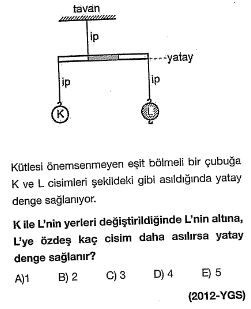 Soru Çözümü
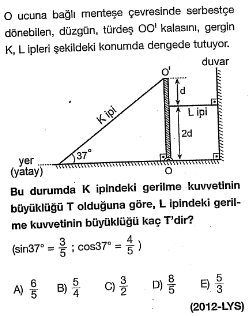 Geçen Hafta Neler Öğrendik
Musluk Hangi Tarafa Kapanıyordu?
Vida Hangi Tarafa Açılıyordu?
Tork (Kuvvet Momenti) Keşfedelim
Tork (Kuvvet Momenti)
Tork (Kuvvet Momenti) Yönü
Toplam Tork (Kuvvet Momenti)
Evimizi Su Basmasın!!!
Vidamızı Kırmayalım!!!
Günün Özeti
Soru Çözümü
Soru Çözümü
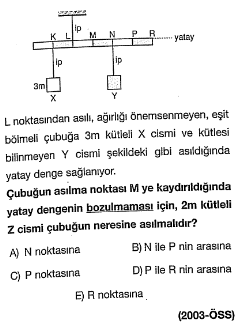 Geçen Hafta Neler Öğrendik
Musluk Hangi Tarafa Kapanıyordu?
Vida Hangi Tarafa Açılıyordu?
Tork (Kuvvet Momenti) Keşfedelim
Tork (Kuvvet Momenti)
Tork (Kuvvet Momenti) Yönü
Toplam Tork (Kuvvet Momenti)
Evimizi Su Basmasın!!!
Vidamızı Kırmayalım!!!
Günün Özeti
Soru Çözümü
Soru Çözümü
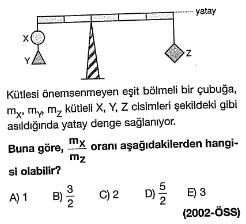 Geçen Hafta Neler Öğrendik
Musluk Hangi Tarafa Kapanıyordu?
Vida Hangi Tarafa Açılıyordu?
Tork (Kuvvet Momenti) Keşfedelim
Tork (Kuvvet Momenti)
Tork (Kuvvet Momenti) Yönü
Toplam Tork (Kuvvet Momenti)
Evimizi Su Basmasın!!!
Vidamızı Kırmayalım!!!
Günün Özeti
Soru Çözümü
Soru Çözümü
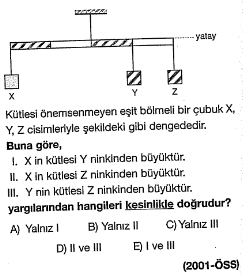 Geçen Hafta Neler Öğrendik
Musluk Hangi Tarafa Kapanıyordu?
Vida Hangi Tarafa Açılıyordu?
Tork (Kuvvet Momenti) Keşfedelim
Tork (Kuvvet Momenti)
Tork (Kuvvet Momenti) Yönü
Toplam Tork (Kuvvet Momenti)
Evimizi Su Basmasın!!!
Vidamızı Kırmayalım!!!
Günün Özeti
Soru Çözümü
Soru Çözümü
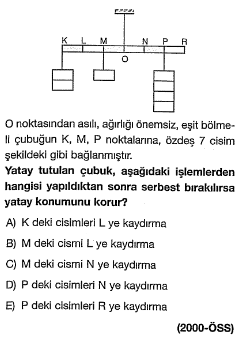 Geçen Hafta Neler Öğrendik
Musluk Hangi Tarafa Kapanıyordu?
Vida Hangi Tarafa Açılıyordu?
Tork (Kuvvet Momenti) Keşfedelim
Tork (Kuvvet Momenti)
Tork (Kuvvet Momenti) Yönü
Toplam Tork (Kuvvet Momenti)
Evimizi Su Basmasın!!!
Vidamızı Kırmayalım!!!
Günün Özeti
Soru Çözümü
Soru Çözümü
Geçen Hafta Neler Öğrendik
Musluk Hangi Tarafa Kapanıyordu?
Vida Hangi Tarafa Açılıyordu?
Tork (Kuvvet Momenti) Keşfedelim
Tork (Kuvvet Momenti)
Tork (Kuvvet Momenti) Yönü
Toplam Tork (Kuvvet Momenti)
Evimizi Su Basmasın!!!
Vidamızı Kırmayalım!!!
Günün Özeti
Soru Çözümü
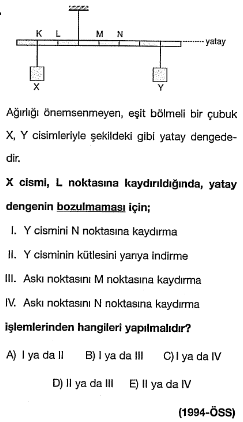 Soru Çözümü
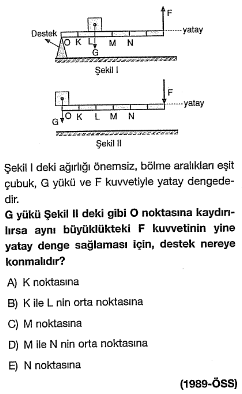 Geçen Hafta Neler Öğrendik
Musluk Hangi Tarafa Kapanıyordu?
Vida Hangi Tarafa Açılıyordu?
Tork (Kuvvet Momenti) Keşfedelim
Tork (Kuvvet Momenti)
Tork (Kuvvet Momenti) Yönü
Toplam Tork (Kuvvet Momenti)
Evimizi Su Basmasın!!!
Vidamızı Kırmayalım!!!
Günün Özeti
Soru Çözümü
Soru Çözümü
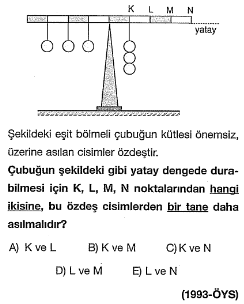 Geçen Hafta Neler Öğrendik
Musluk Hangi Tarafa Kapanıyordu?
Vida Hangi Tarafa Açılıyordu?
Tork (Kuvvet Momenti) Keşfedelim
Tork (Kuvvet Momenti)
Tork (Kuvvet Momenti) Yönü
Toplam Tork (Kuvvet Momenti)
Evimizi Su Basmasın!!!
Vidamızı Kırmayalım!!!
Günün Özeti
Soru Çözümü
Soru Çözümü
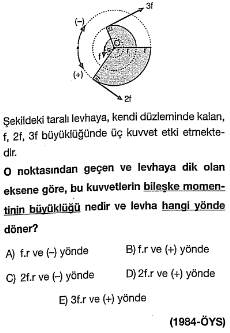 Geçen Hafta Neler Öğrendik
Musluk Hangi Tarafa Kapanıyordu?
Vida Hangi Tarafa Açılıyordu?
Tork (Kuvvet Momenti) Keşfedelim
Tork (Kuvvet Momenti)
Tork (Kuvvet Momenti) Yönü
Toplam Tork (Kuvvet Momenti)
Evimizi Su Basmasın!!!
Vidamızı Kırmayalım!!!
Günün Özeti
Soru Çözümü
Soru Çözümü
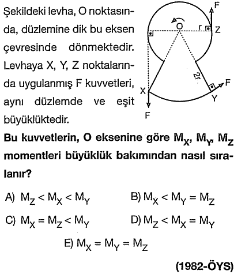 Geçen Hafta Neler Öğrendik
Musluk Hangi Tarafa Kapanıyordu?
Vida Hangi Tarafa Açılıyordu?
Tork (Kuvvet Momenti) Keşfedelim
Tork (Kuvvet Momenti)
Tork (Kuvvet Momenti) Yönü
Toplam Tork (Kuvvet Momenti)
Evimizi Su Basmasın!!!
Vidamızı Kırmayalım!!!
Günün Özeti
Soru Çözümü
Soru Çözümü
Geçen Hafta Neler Öğrendik
Musluk Hangi Tarafa Kapanıyordu?
Vida Hangi Tarafa Açılıyordu?
Tork (Kuvvet Momenti) Keşfedelim
Tork (Kuvvet Momenti)
Tork (Kuvvet Momenti) Yönü
Toplam Tork (Kuvvet Momenti)
Evimizi Su Basmasın!!!
Vidamızı Kırmayalım!!!
Günün Özeti
Soru Çözümü
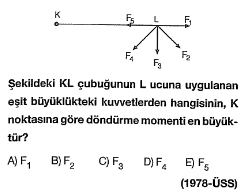 Soru Çözümü
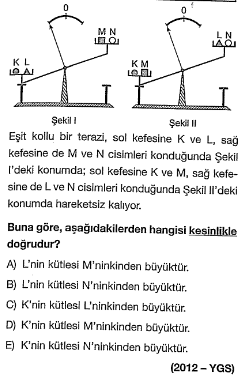 Geçen Hafta Neler Öğrendik
Musluk Hangi Tarafa Kapanıyordu?
Vida Hangi Tarafa Açılıyordu?
Tork (Kuvvet Momenti) Keşfedelim
Tork (Kuvvet Momenti)
Tork (Kuvvet Momenti) Yönü
Toplam Tork (Kuvvet Momenti)
Evimizi Su Basmasın!!!
Vidamızı Kırmayalım!!!
Günün Özeti
Soru Çözümü
Soru Çözümü
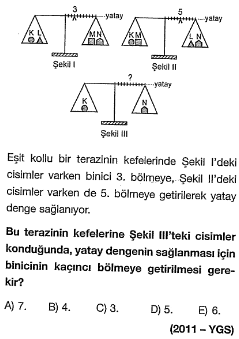 Geçen Hafta Neler Öğrendik
Musluk Hangi Tarafa Kapanıyordu?
Vida Hangi Tarafa Açılıyordu?
Tork (Kuvvet Momenti) Keşfedelim
Tork (Kuvvet Momenti)
Tork (Kuvvet Momenti) Yönü
Toplam Tork (Kuvvet Momenti)
Evimizi Su Basmasın!!!
Vidamızı Kırmayalım!!!
Günün Özeti
Soru Çözümü
Soru Çözümü
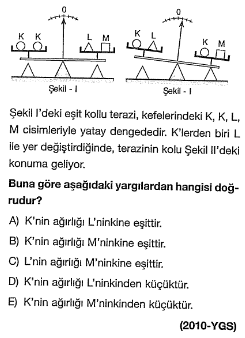 Geçen Hafta Neler Öğrendik
Musluk Hangi Tarafa Kapanıyordu?
Vida Hangi Tarafa Açılıyordu?
Tork (Kuvvet Momenti) Keşfedelim
Tork (Kuvvet Momenti)
Tork (Kuvvet Momenti) Yönü
Toplam Tork (Kuvvet Momenti)
Evimizi Su Basmasın!!!
Vidamızı Kırmayalım!!!
Günün Özeti
Soru Çözümü
Soru Çözümü
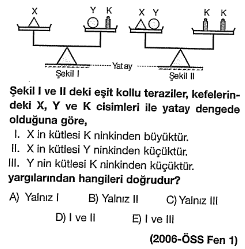 Geçen Hafta Neler Öğrendik
Musluk Hangi Tarafa Kapanıyordu?
Vida Hangi Tarafa Açılıyordu?
Tork (Kuvvet Momenti) Keşfedelim
Tork (Kuvvet Momenti)
Tork (Kuvvet Momenti) Yönü
Toplam Tork (Kuvvet Momenti)
Evimizi Su Basmasın!!!
Vidamızı Kırmayalım!!!
Günün Özeti
Soru Çözümü
Soru Çözümü
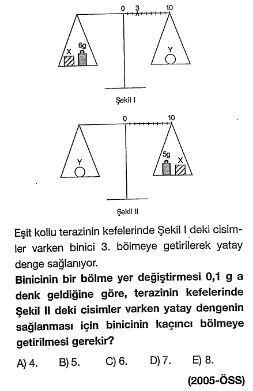 Geçen Hafta Neler Öğrendik
Musluk Hangi Tarafa Kapanıyordu?
Vida Hangi Tarafa Açılıyordu?
Tork (Kuvvet Momenti) Keşfedelim
Tork (Kuvvet Momenti)
Tork (Kuvvet Momenti) Yönü
Toplam Tork (Kuvvet Momenti)
Evimizi Su Basmasın!!!
Vidamızı Kırmayalım!!!
Günün Özeti
Soru Çözümü
Soru Çözümü
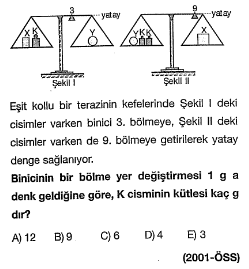 Geçen Hafta Neler Öğrendik
Musluk Hangi Tarafa Kapanıyordu?
Vida Hangi Tarafa Açılıyordu?
Tork (Kuvvet Momenti) Keşfedelim
Tork (Kuvvet Momenti)
Tork (Kuvvet Momenti) Yönü
Toplam Tork (Kuvvet Momenti)
Evimizi Su Basmasın!!!
Vidamızı Kırmayalım!!!
Günün Özeti
Soru Çözümü
Soru Çözümü
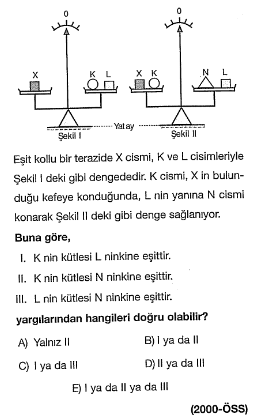 Geçen Hafta Neler Öğrendik
Musluk Hangi Tarafa Kapanıyordu?
Vida Hangi Tarafa Açılıyordu?
Tork (Kuvvet Momenti) Keşfedelim
Tork (Kuvvet Momenti)
Tork (Kuvvet Momenti) Yönü
Toplam Tork (Kuvvet Momenti)
Evimizi Su Basmasın!!!
Vidamızı Kırmayalım!!!
Günün Özeti
Soru Çözümü
Soru Çözümü
Geçen Hafta Neler Öğrendik
Musluk Hangi Tarafa Kapanıyordu?
Vida Hangi Tarafa Açılıyordu?
Tork (Kuvvet Momenti) Keşfedelim
Tork (Kuvvet Momenti)
Tork (Kuvvet Momenti) Yönü
Toplam Tork (Kuvvet Momenti)
Evimizi Su Basmasın!!!
Vidamızı Kırmayalım!!!
Günün Özeti
Soru Çözümü
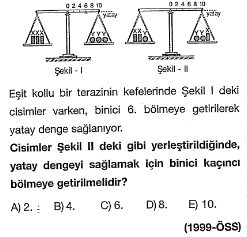 BUGÜN NE ÖĞRENDİK?
1.8. Tork
11.1.8.1. Kuvvetin etkisinden yola çıkarak torku (kuvvet momentini) açıklar ve örnekler verir.
11.1.8.2. Torkun bağlı olduğu değişkenleri analiz eder ve tork vektörünün yönünü belirler.
a. Öğrencilerin deney yaparak ve simülasyonlar kullanarak torkun bağlı olduğu değişkenler ile ilgili sonuçlar çıkarmaları sağlanır.
11.1.8.3. Tork kavramı ile ilgili günlük hayattan problem durumları ortaya koyar ve çözüm yolları üretir.
ÖNÜMÜZDEKİ HAFTA NE ÖĞRENECEĞİZ?
1.9. Denge
11.1.9.1. Cisimlerin denge durumunu analiz eder.
11.1.9.2. Kuvvetlerin dengesi ile ilgili günlük hayattan problem durumları ortaya koyar ve çözüm yolları üretir.
11.1.9.3. Cisimlerin kütle ve ağırlık merkezlerinin yerini karşılaştırır.
a. Öğrencilerin günlük hayattaki cisimlerin kütle ve ağırlık merkezlerinin yerlerini hesaplamaları sağlanır.
b. Kütle ve ağırlık merkezlerinin birbirlerinin yerine kullanılamayacağı durumlar vurgulanır.
SON HAFTA NE ÖĞRENECEĞİZ?
1.9. Denge
11.1.9.4. Günlük hayatta kullanılan basit makinelerin işlevlerini açıklar.
a. Basit makinelerin kaldıraç, basit makara, palanga, eğik düzlem, vida, çıkrık, çark ve kasnak ile sınırlı kalınır.
11.1.9.5. Denge koşullarını günlük hayatta kullanılan basit makinelere uygular ve verim hesabı yapar.
11.1.9.6. Günlük hayattaki bir problemi çözebilecek basit makine tasarlar ve yapar.
Önümüzdeki Hafta Görüşürüz
Düzenli Çalışalım ve 